ЛОГОПЕДИЧЕСКАЯ  ПРАКТИКА                            или        СТАЖИРОВКА В ОНЛАЙН
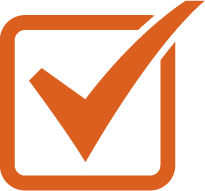 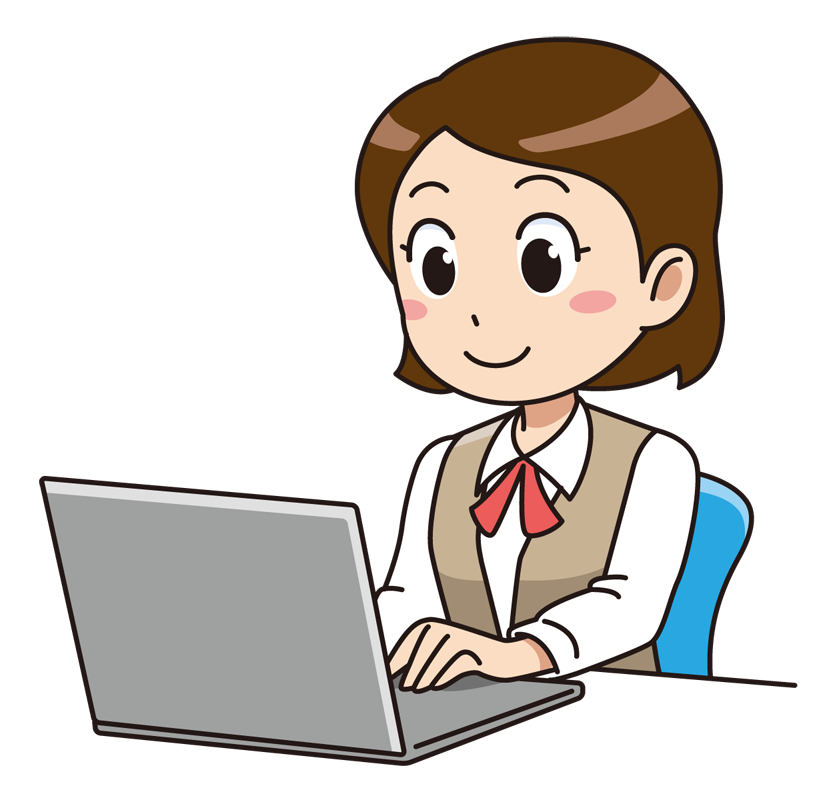 Хухлынина Юлия Анатольевна
                                       учитель-логопед
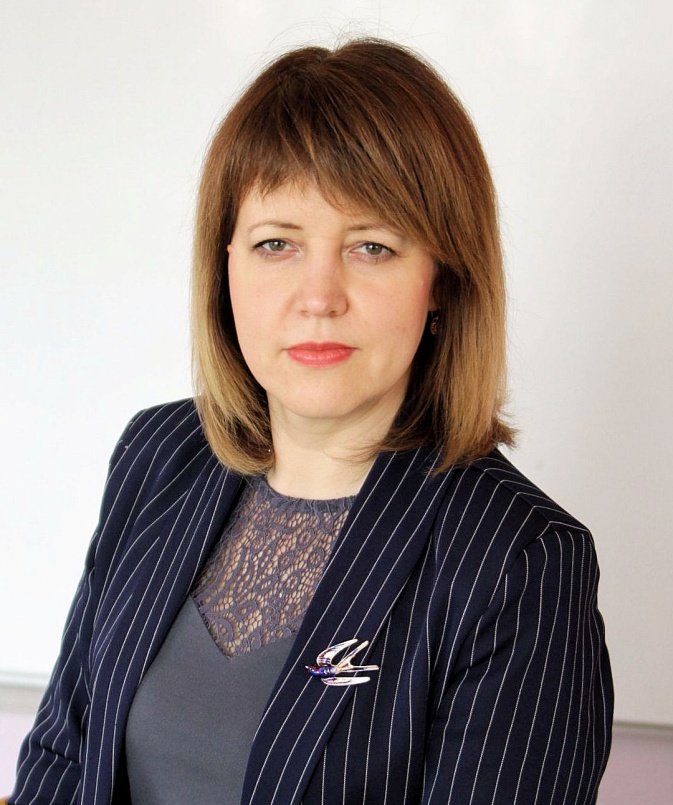 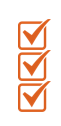 Хухлынина Юлия Анатольевна:                                Практикующий логопед                Педагог высшей квалификационной категории
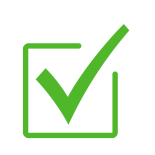 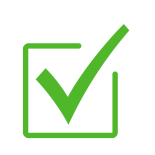 Образование:
Новосибирский государственный педагогический университет
 (Год окончания 2014, институт детства, кафедра коррекционной педагогики, специальность учитель-логопед, специализация ранняя речевая диагностика и коррекция)
          Педагогический стаж:
*Более 15 лет, из них 6 лет в должности учителя-логопеда дистанционной школы для детей инвалидов, школьный логопункт.
Опыт работы:
*Работаю с речевыми нарушениями у детей разного возраста и взрослых: дизартрия, дислалия, алалия, дисграфия, дислексия, билингвизм 
*Имею практический опыт работы с детьми с ЗПР и УО, с неговорящими детьми, детьми с ДЦП, аутизмом
*Являюсь логопедом и наставником логопедической практики на портале «Суперлогопед».
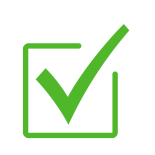 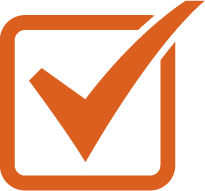 Преимущества проведения логопедических занятий онлайн для учеников и родителей:
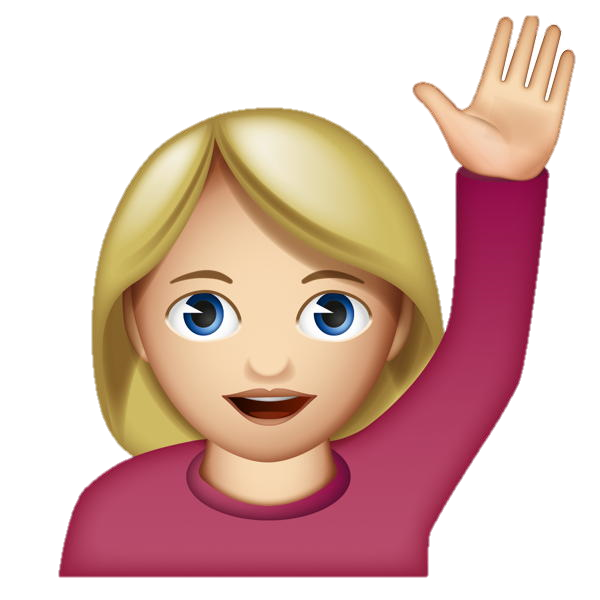 Экономия времени 
Более низкая цена по сравнению с очными занятиями
Комфортные условия, доступ из любой точки мира
Материалы для работы в электронной форме
Ребенку интересно заниматься онлайн
Взрослый ученик не стесняется обращаться к онлайн специалисту
Занятия в удобное время
Высокая эффективность
Преимущества проведения логопедических занятий онлайн для логопеда:
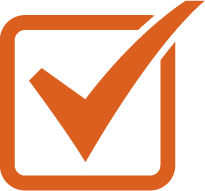 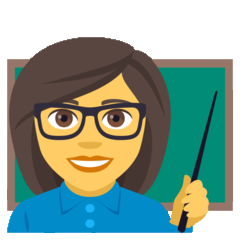 Экономия времени 
Возможность провести большее количество занятий в день
Комфортные условия
Материалы для работы в электронной форме
Удобный рабочий график
Высокая эффективность
Техническая поддержка
Возможность получать рекомендации куратора
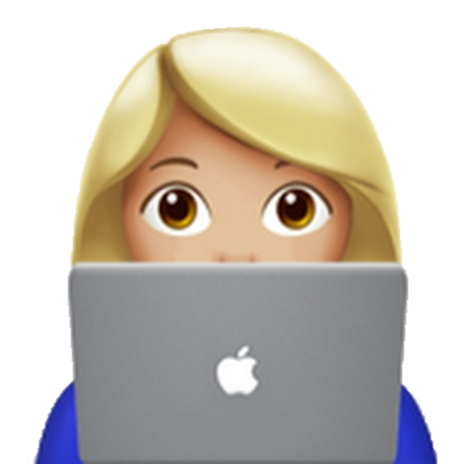 Специальный виртуальный    класс                          для проведения занятий
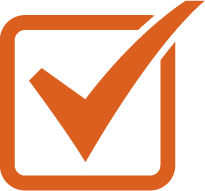 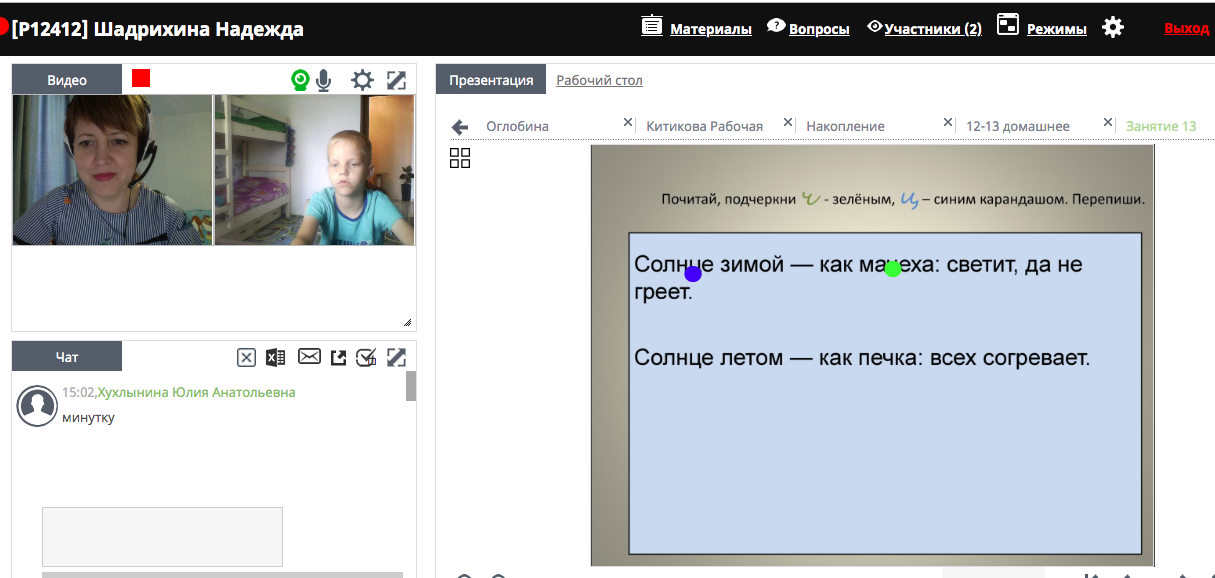 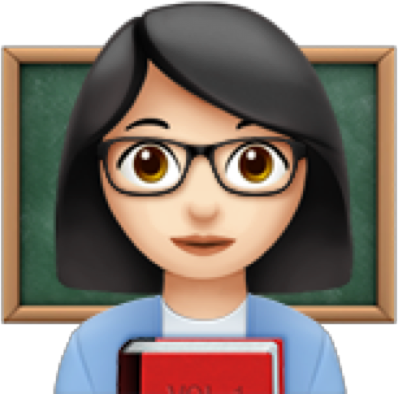 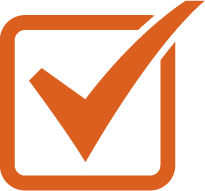 Структура онлайн занятия:
Организационный момент
Постановка правильного типа дыхания, речевого выдоха, нормализация голоса
Массаж – обучение массажным приемам родителя или самого ребенка
Артикуляционная гимнастика
Работа над звуком, в зависимости от этапа. Если работа ведется над несколькими звуками, то они чередуются с другими видами работы.
Физминутка, развитие общей и мелкой моторики.
Развитие фонематического восприятия
Работа над лексической темой, грамматические упражнения.
Онлайн игра
Итог занятия, домашнее задание.

       Последовательность компонентов занятия, их продолжительность зависит от структуры дефекта,   возраста и индивидуальных особенностей ученика, а так же этапа коррекционной работы
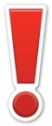 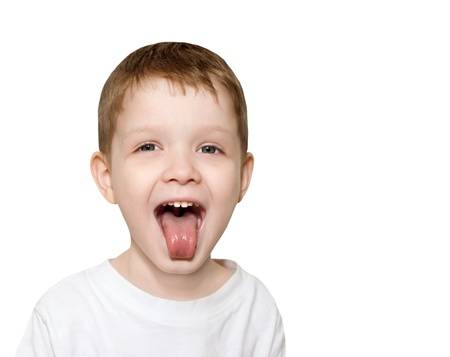 Артикуляционная        гимнастика
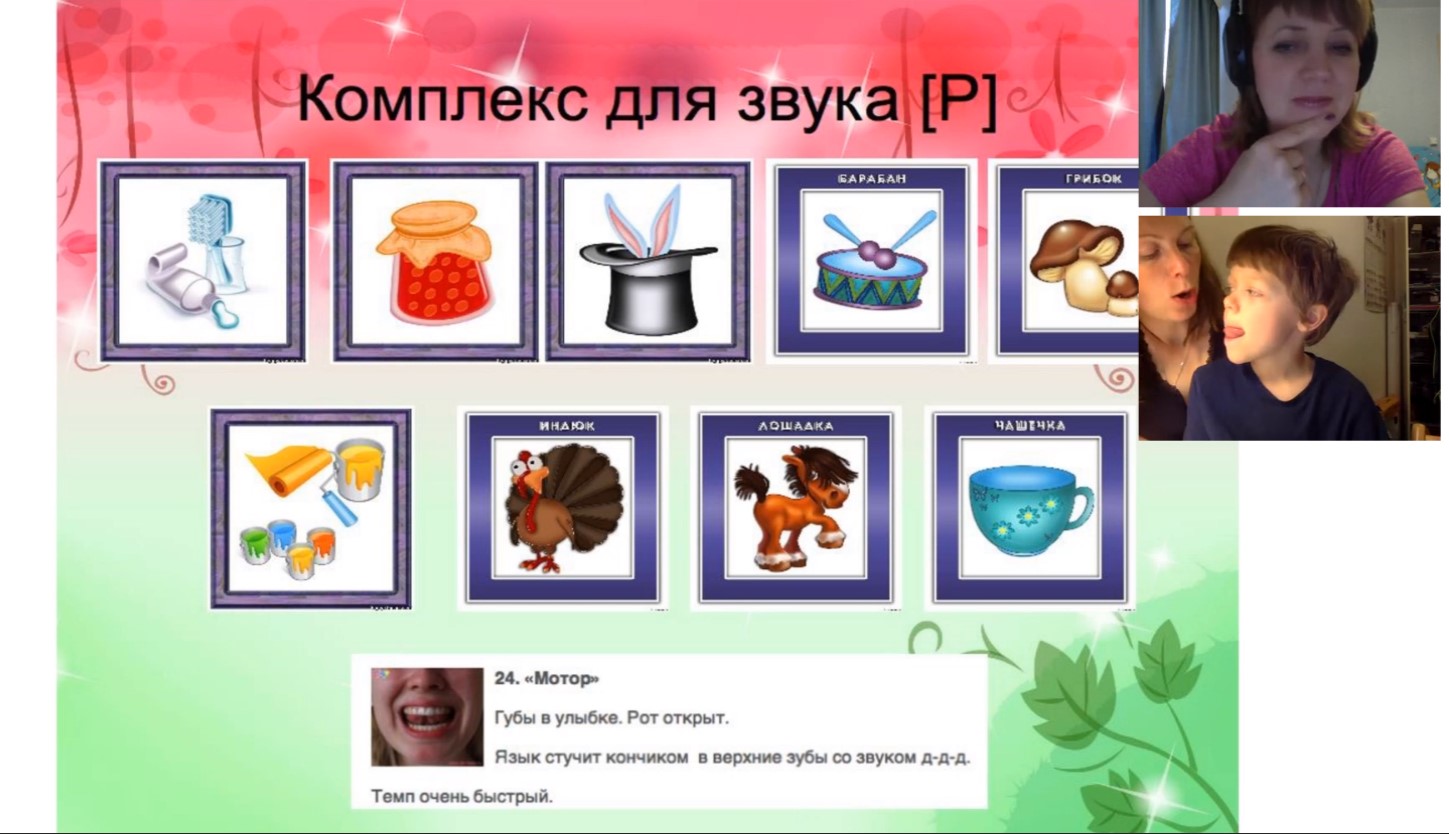 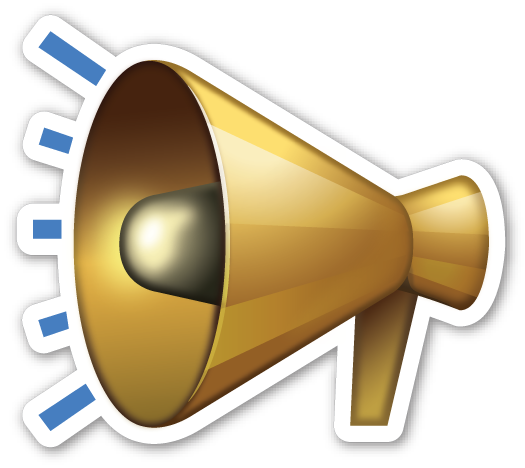 Работа над звуком
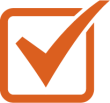 Постановка – по подражанию, от опорного звука, смешанным способом
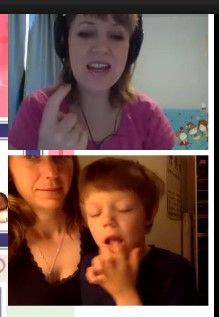 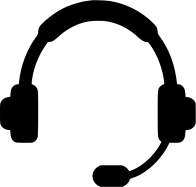 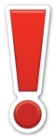 Обязательное условие наличие гарнитуры
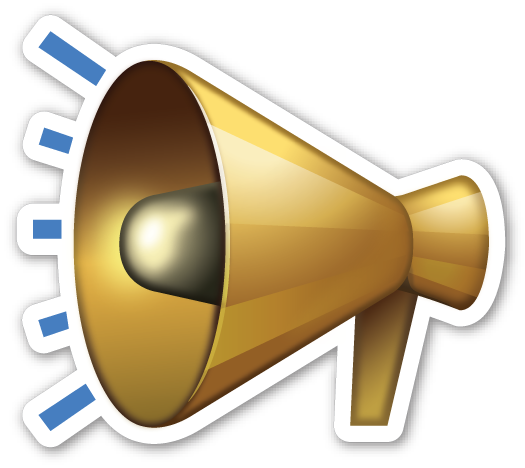 Работа над звуком
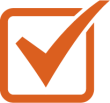 Отработка изолированного звука, в слогах, в словах, в связной речи
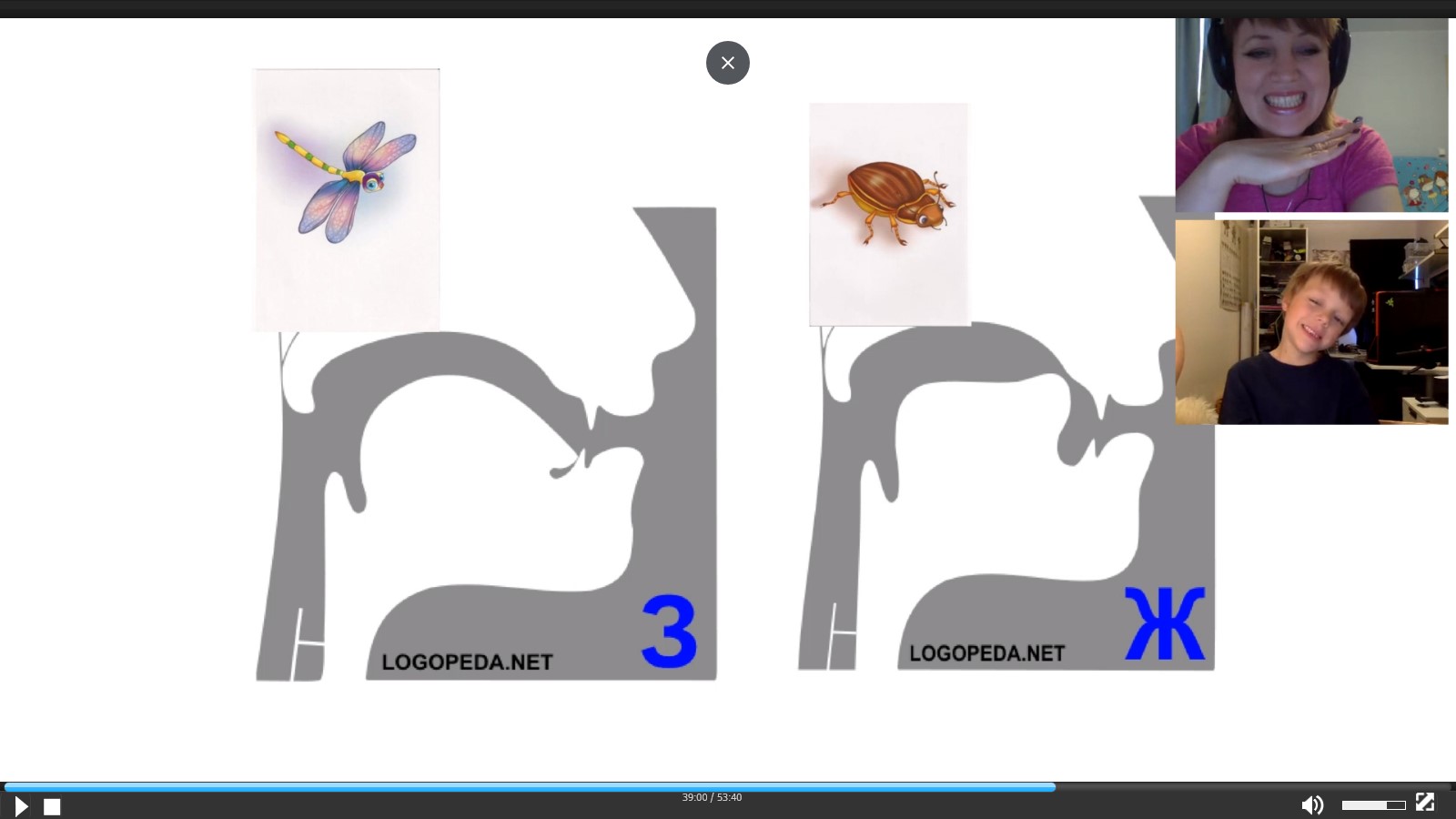 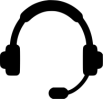 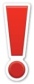 Обязательное условие наличие гарнитуры
Работа над текстом
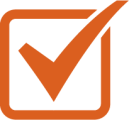 Чтение с подчеркиванием, поиск букв, предлогов, орфограмм
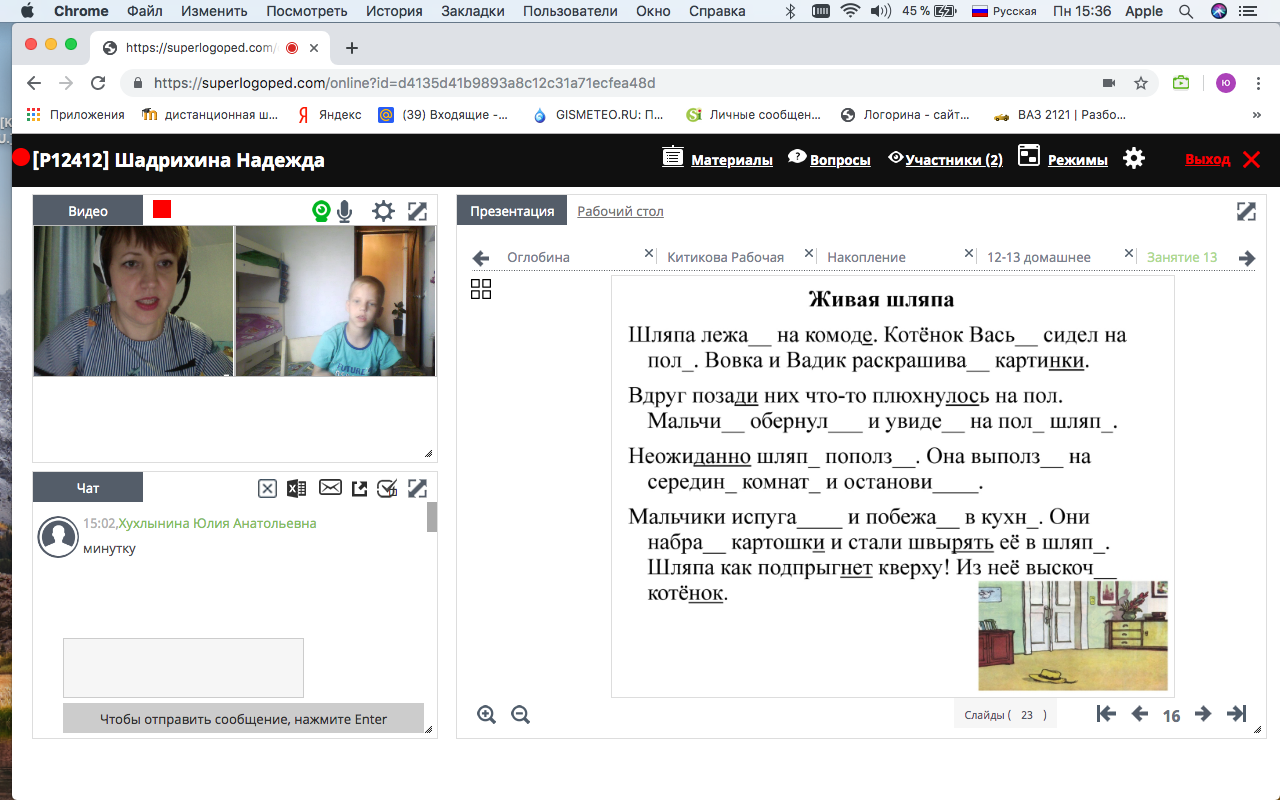 Отслеживание динамики
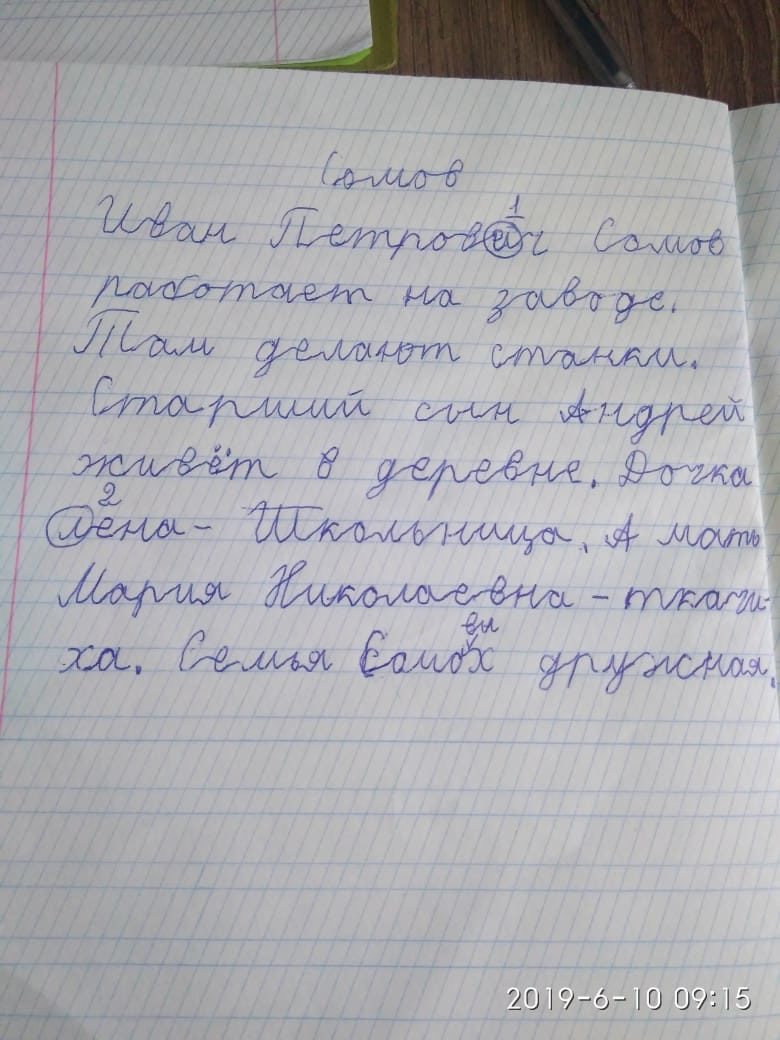 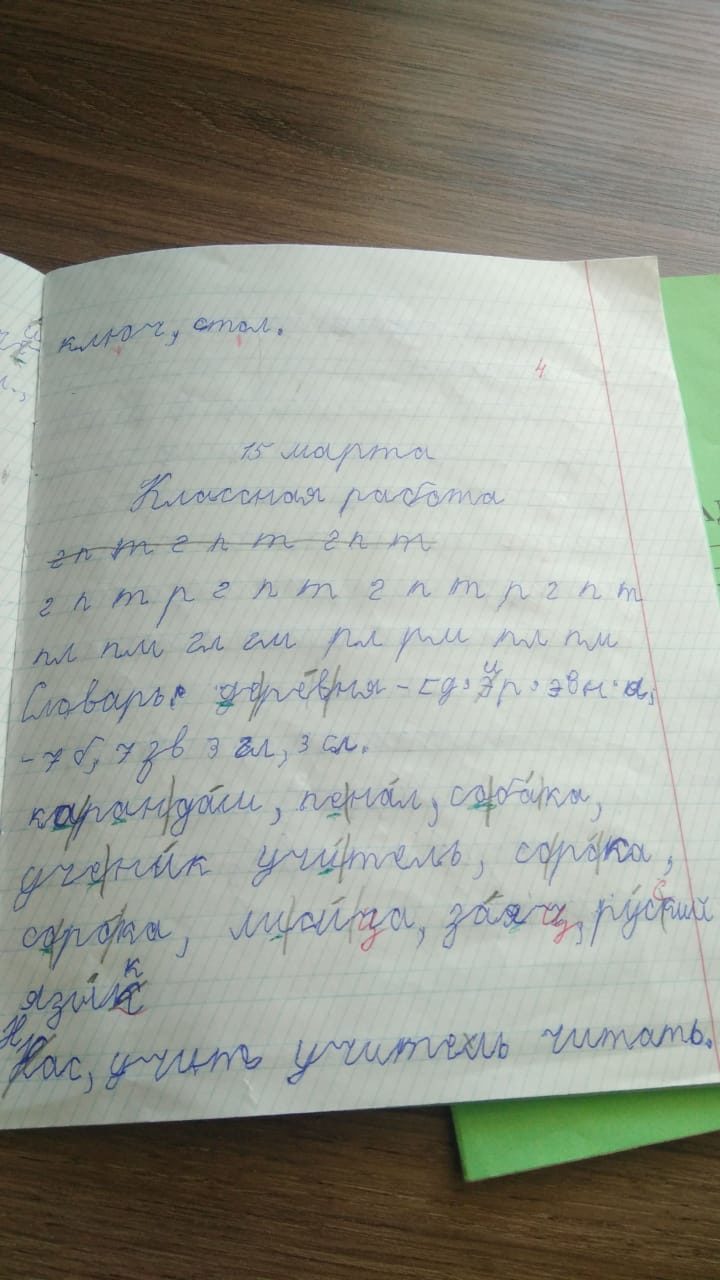 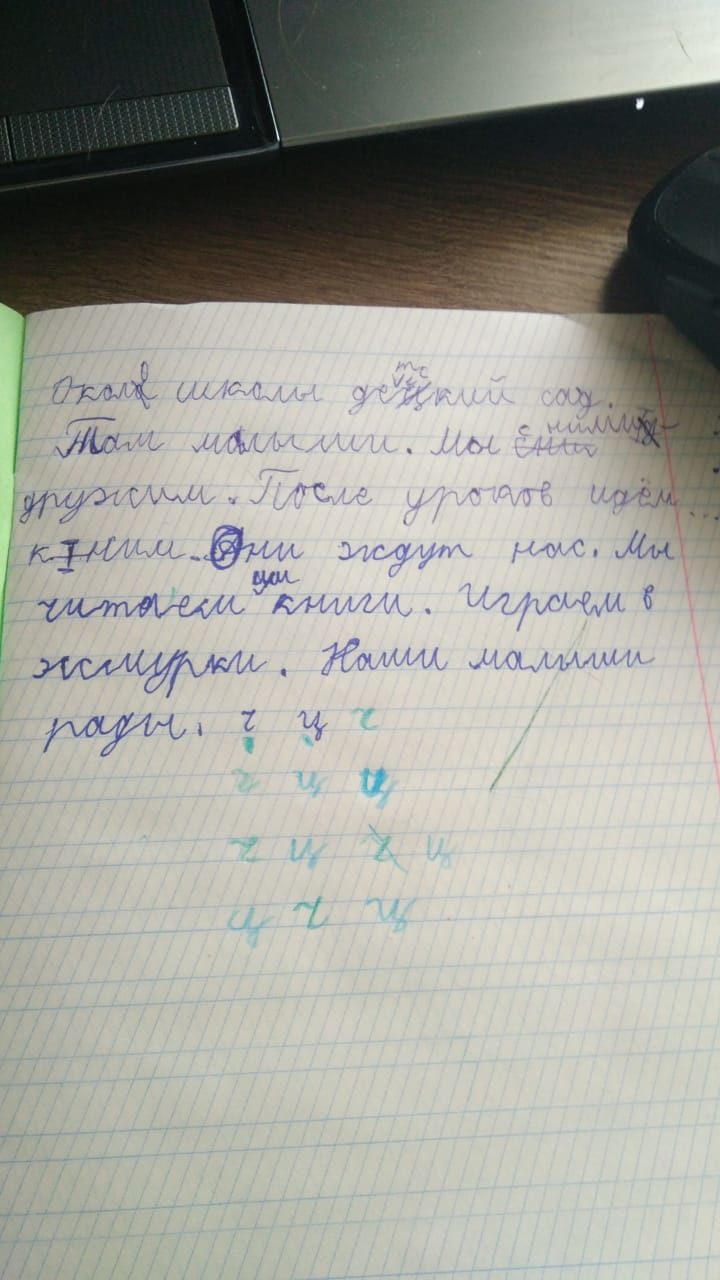 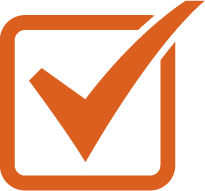 Пройдите ЛОГОПЕДИЧЕСКУЮ ПАКТИКУ                                       не выходя из дома, присутствуя на реальных онлайн-занятиях                                          логопеда с ребенком в удобные вам даты, время и график!
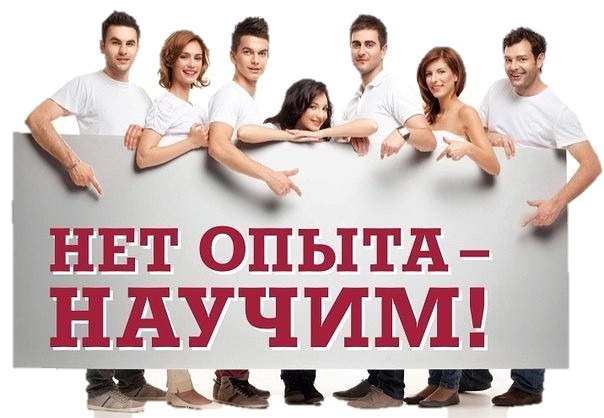 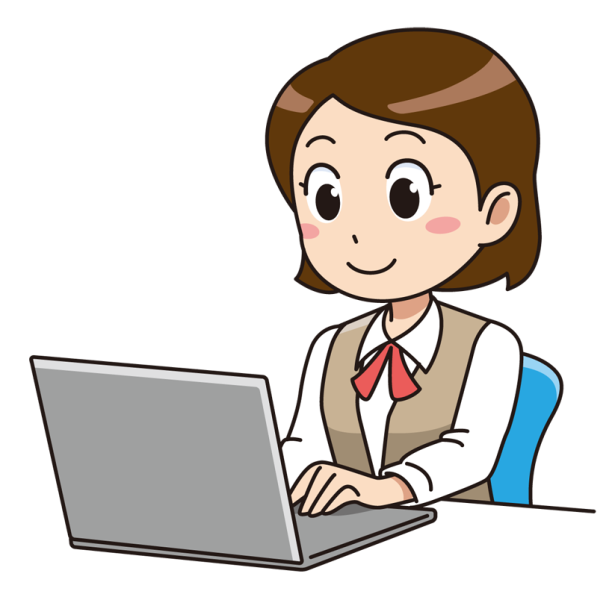 Когда нужна практика (стажировка):- Вы студент, прошли профессиональную переподготовку и Вам необходимо прохождение практики;- Вы планируете начать частную практику и хотите посмотреть как это работает?- Вы хотите расширить свои навыки по новым для себя параметрам (видам нарушения, возрастному цензу, научиться заниматься онлайн и т.д.)В процессе практики (стажировки) Вы ознакомитесь:- с методами и приемами диагностики и коррекции в зависимости от возраста ученика и нарушения речи;- с категориями детей, занимающихся в нашем логопедическом онлайн-центре, с особенностями их развития.
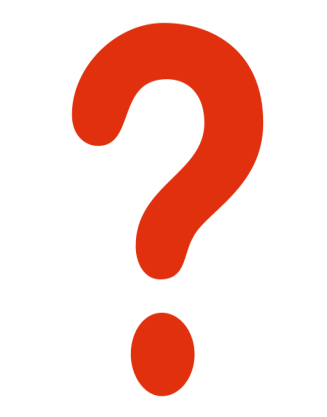 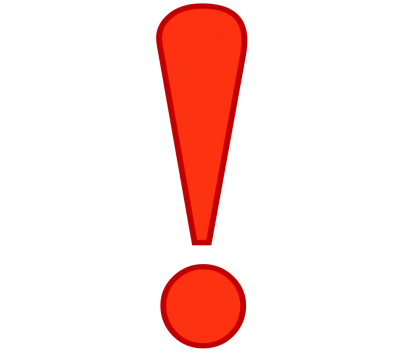 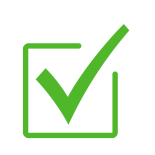 Не нужно никуда ходить. Вы экономите свое время!Более низкая цена, по сравнению с очной стажировкой у специалиста.Вы смотрите реальные, а не постановочные занятия.          Видите в динамике, какой результат дают конкретные методы и приемы работы.Наблюдаете работу с учениками разного возраста, с различными нарушениями.Ученики не знают о присутствии наблюдателей, поэтому ведут себя естественно.Вы сами выбираете из расписания те занятия, которые подходят по времени.
ПРИЕМУЩЕСТВА ОНЛАЙН ПРАКТИКИ:
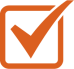 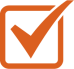 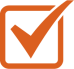 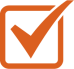 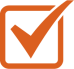 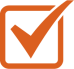 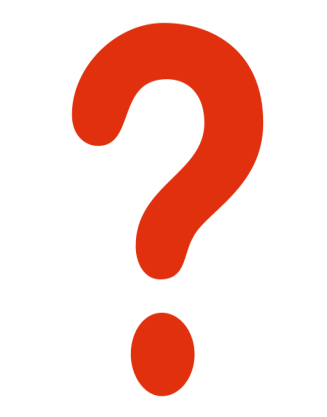 Что вы приобретаете
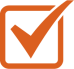 Присутствие на онлайн-занятиях логопеда-наставника с учениками в течение 30 дней

От 6-8 и более индивидуальных онлайн-занятий с разными детьми, от 2-3 учеников минимум

Проработка в группе с другими практикантами занятий. 
(По сути, это как обучение)

Сертификат о прохождении практики
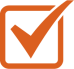 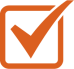 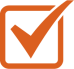 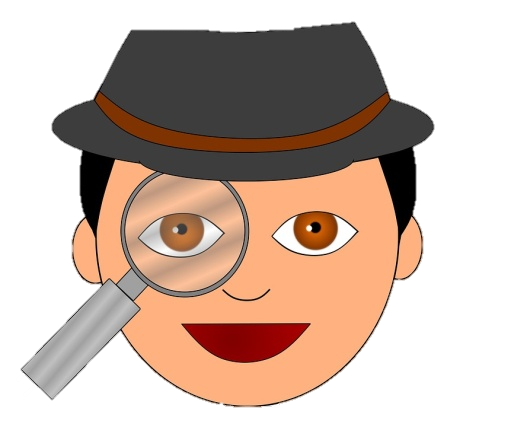 Наблюдение реальных онлайн занятий по расписанию логопеда-наставника (занятие 45 мин)
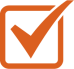 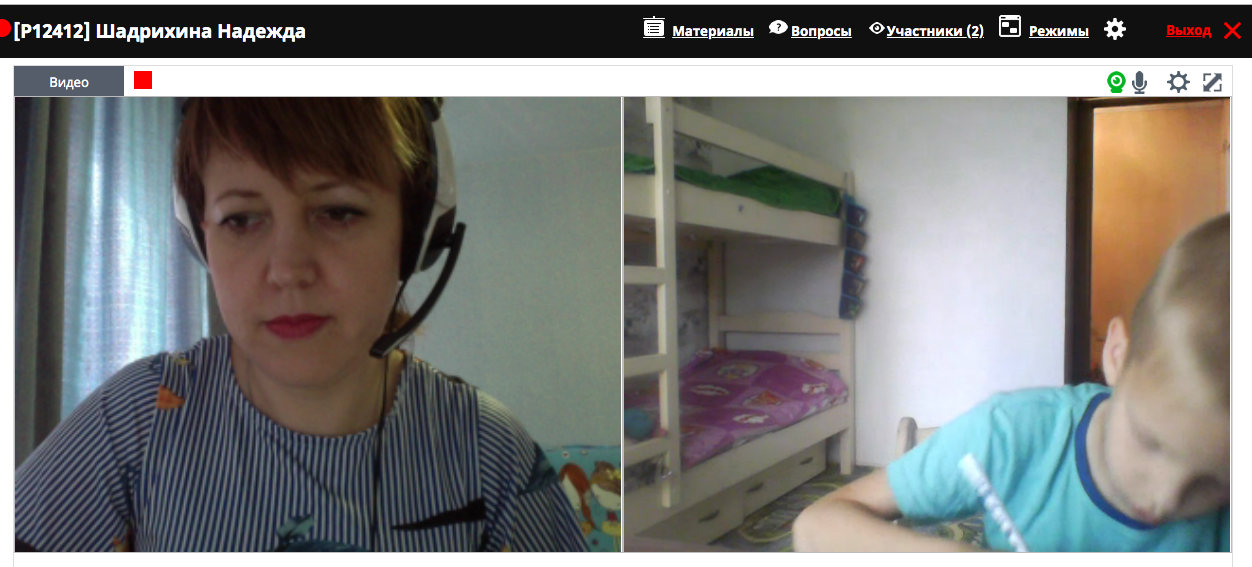 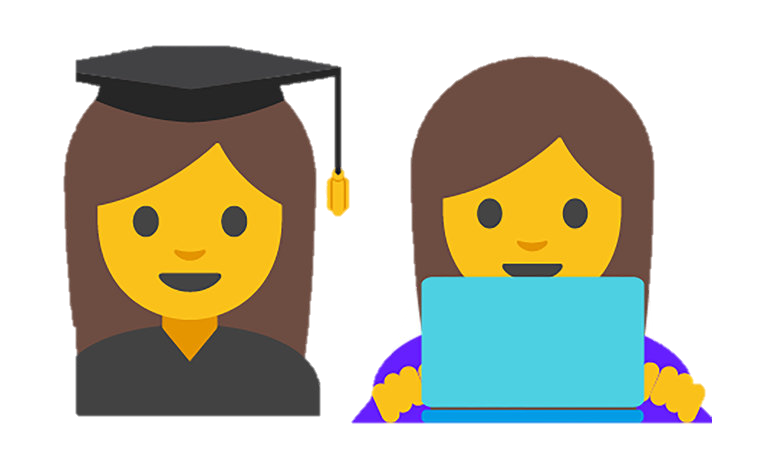 Групповая проработка занятийОтветы на вопросы в течение 45 минут по графику логопеда-наставника в специальном виртуальном классеСпециальный WhatsApp чат с другими практикантами
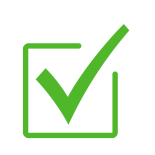 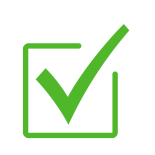 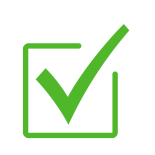 РАСПИСАНИЕ ЗАНЯТИЙ (МСК):    длительность 45 мин
ПН -  13.30 - МатвейСР -   13.30 – Матвей     16.00 - МихаилСБ -   10.00 - Даня, 12.00 – Артем
ВС -   10.00 - Даня, 12.00 – Артем
В НЕДЕЛЮ ВЫ МОЖЕТЕ ПОСМОТРЕТЬ ДО 7 ЗАНЯТИЙ
ВЫ МОЖЕТЕ ЗАДАВАТЬ СВОИ ВОПРОСЫ ПО ЗАНЯТИЯМ В ЛЮБОЕ ВРЕМЯ
ГРАФИК РАЗБОРА ЗАНЯТИЙ: 
СРАЗУ ПОСЛЕ ЗАНЯТИЙ
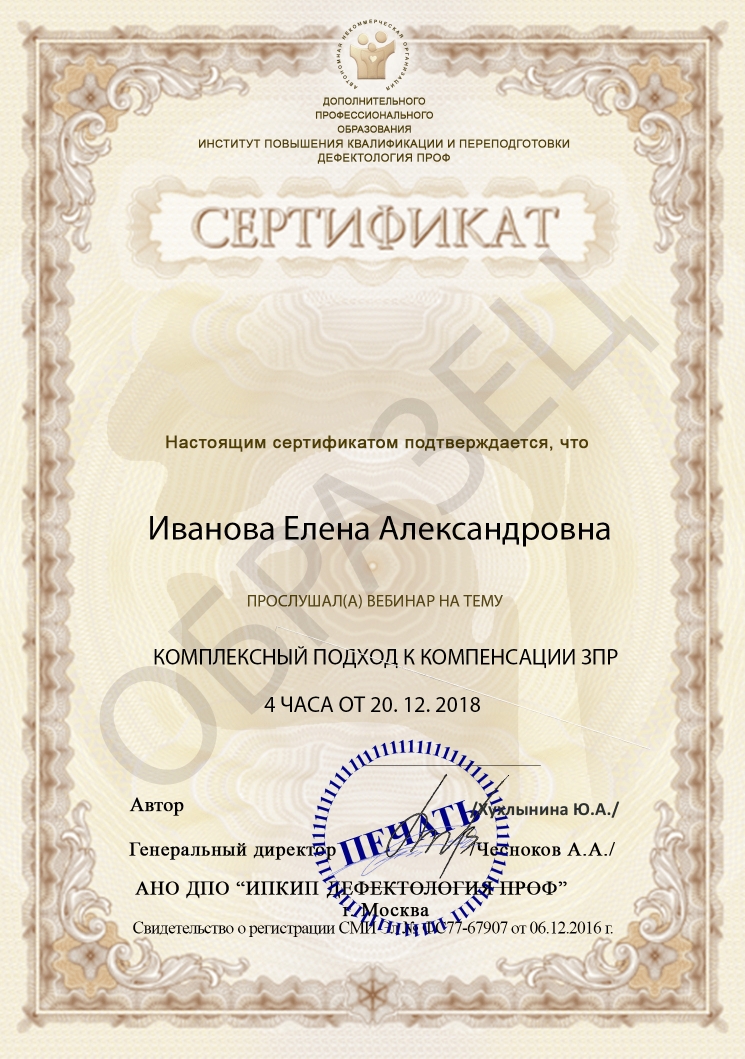 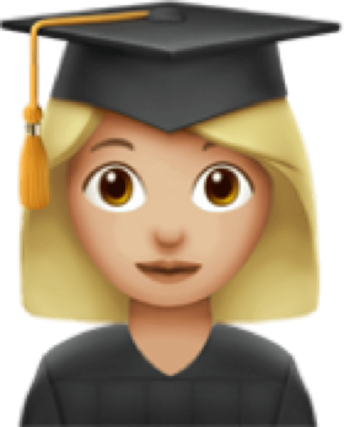 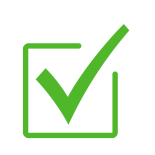 После завершения практики Вам высылается электронный сертификат о прохождении логопедической практики в Институте повышения квалификации и переподготовки Дефектология Проф.
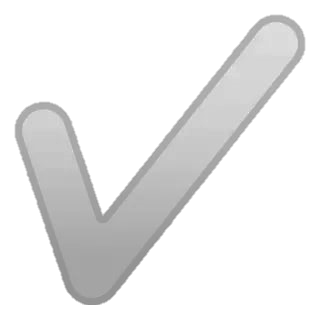 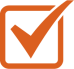 Чек-лист по прохождению практики  у наставника   Хухлыниной Ю.А.
1. Вы отсылаете заполненную форму обратной связи на Дефектология Проф. 2. С Вами связывается логопед-куратор и совместно с Вами подбирает параметры практики (расписание, возраст ребенка, нарушение и т.д.), а также тестируется техническая сторона. 3. Далее, Вас передают логопеду-наставнику, который подходит по параметрам логопедических занятий. 4. Я с Вами связываюсь по WhatsApp, высылаю на электронную почту расписание занятий и разборов, информацию об учениках, ссылки на онлайн классы и комнату для разбора занятий. Включаю Вас в специальный WhatsApp чат.
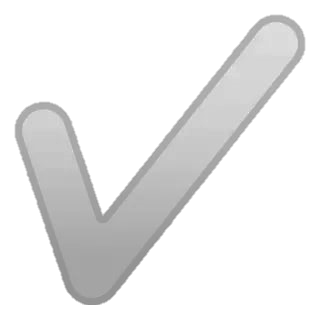 5. Вы регистрируетесь на сайтах СуперЛогопед и pruffme.com6. ЗАРАНЕЕ ПРОВЕРЯЕТЕ ПОДКЛЮЧЕНИЕ К ОНЛАЙН КЛАССУ, К КОМНАТЕ ДЛЯ РАЗБОРА ЗАНЯТИЙ, ОТКЛЮЧАЕТЕ БЛОКИРОВЩИК РЕКЛАМЫ, АНТИВИРУСНУЮ ПРОГРАММУ. Решаете все технические вопросы.7. В назначенное время занятий, Вы присоединяетесь и наблюдаете. Записываете свои вопросы по занятию.ВАЖНО! Сначала нужно авторизоваться на сайте СуперЛогопед, затем проходить по ссылке в класс.8. Принимаете участие в групповом обсуждении с другими практикантами по графику, получаете ответы на свои вопросы. ВАЖНО! Сначала нужно авторизоваться на сайте pruffme, затем проходить по ссылке в комнату.
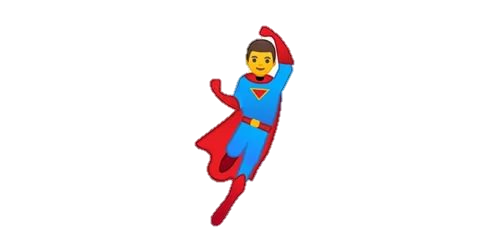 ШАГ 1
Регистрация на сайте СуперЛогопед
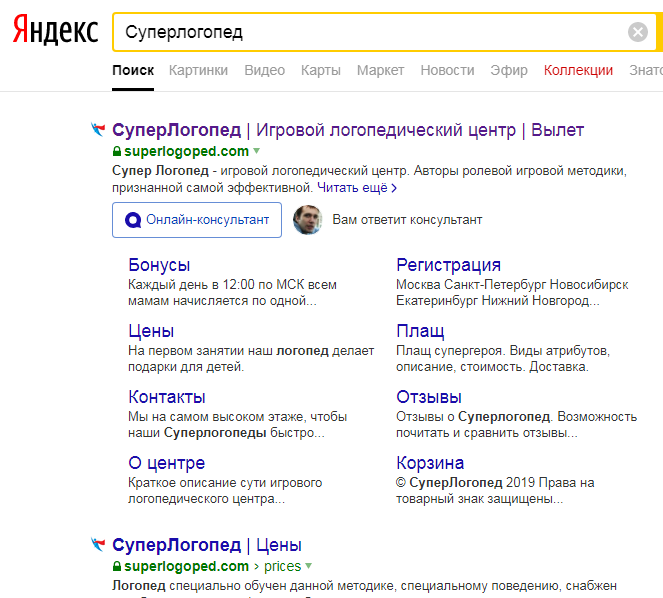 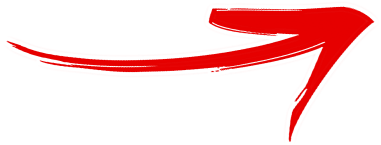 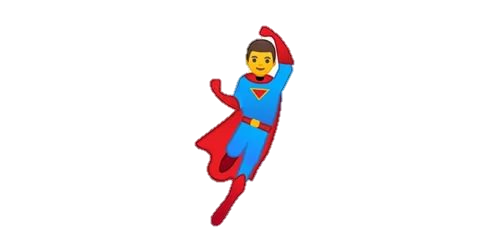 ШАГ 2
Регистрация на сайте СуперЛогопед
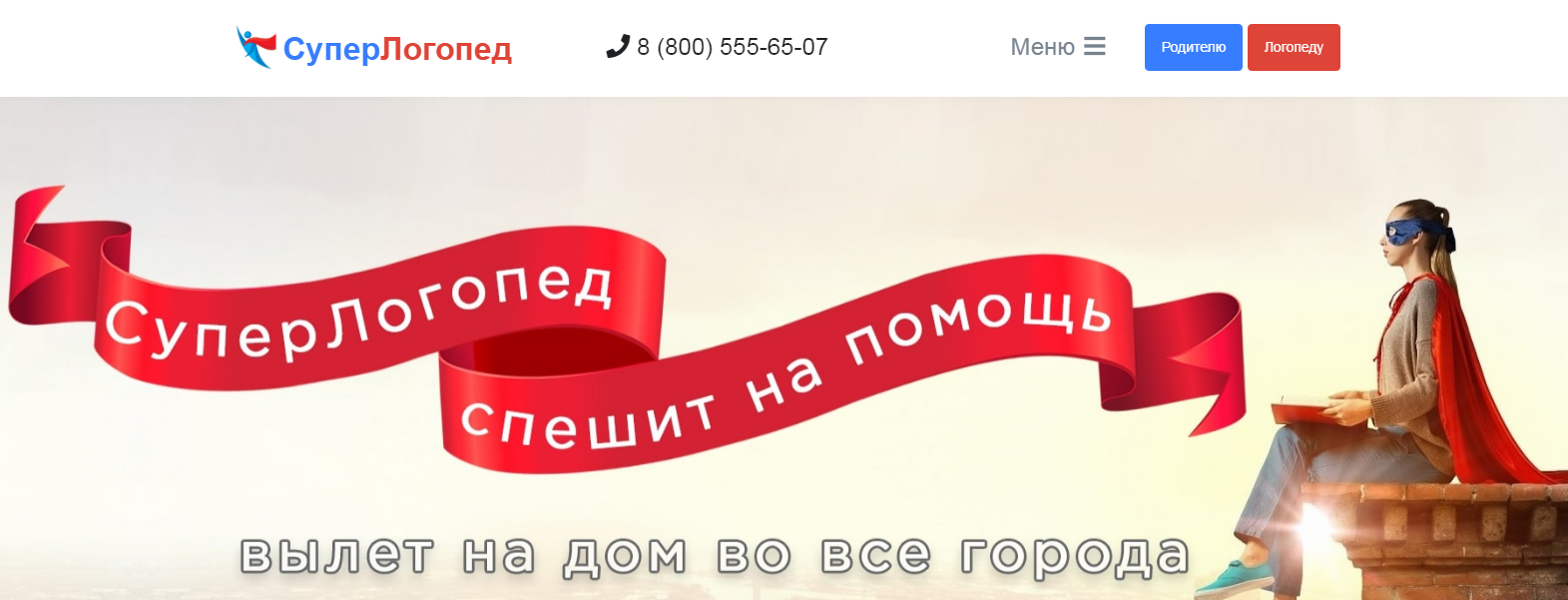 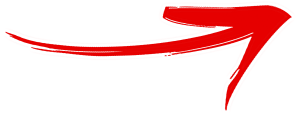 Выбрать для регистрации
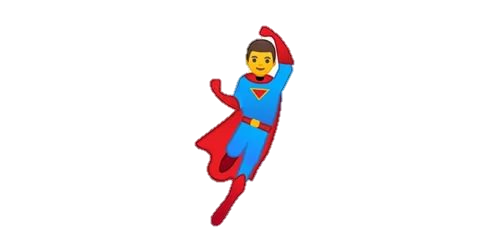 ШАГ 3
Регистрация на сайте СуперЛогопед
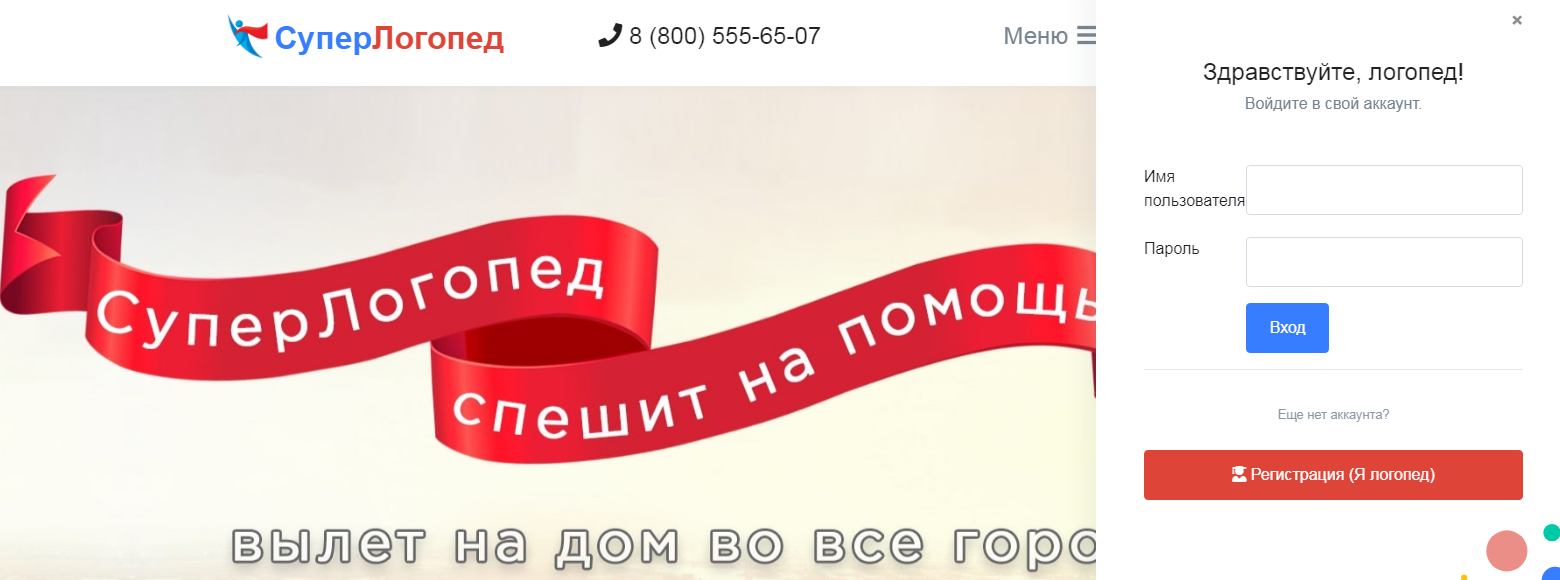 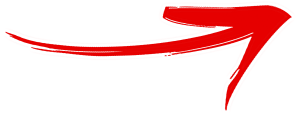 Выбрать
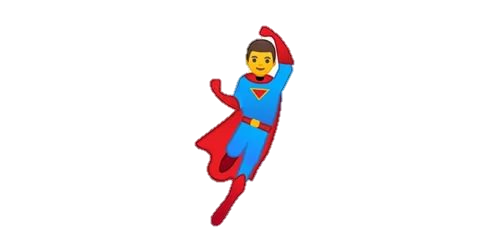 Регистрация на сайте СуперЛогопед
ШАГ 4
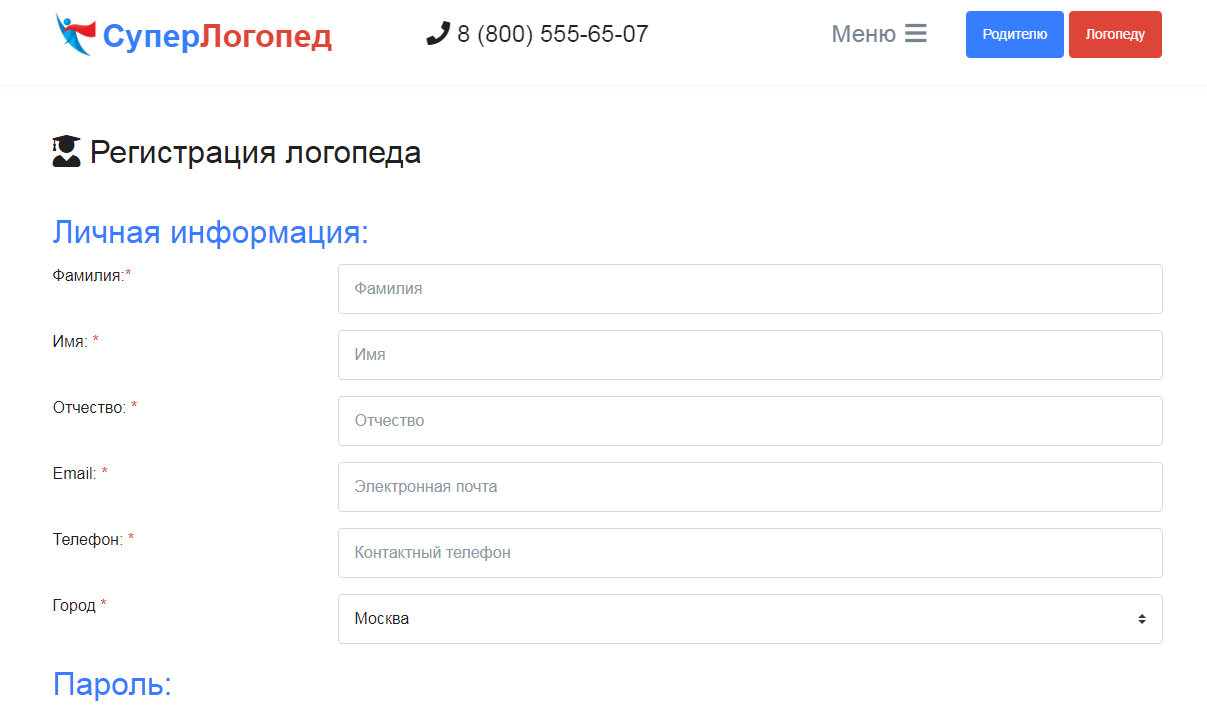 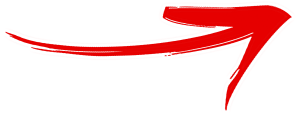 Заполнить форму и зарегистрироваться
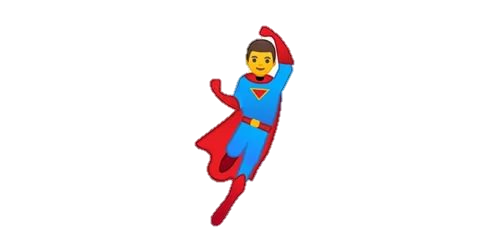 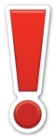 Перед просмотром занятия нужно авторизоваться на сайте СуперЛогопед
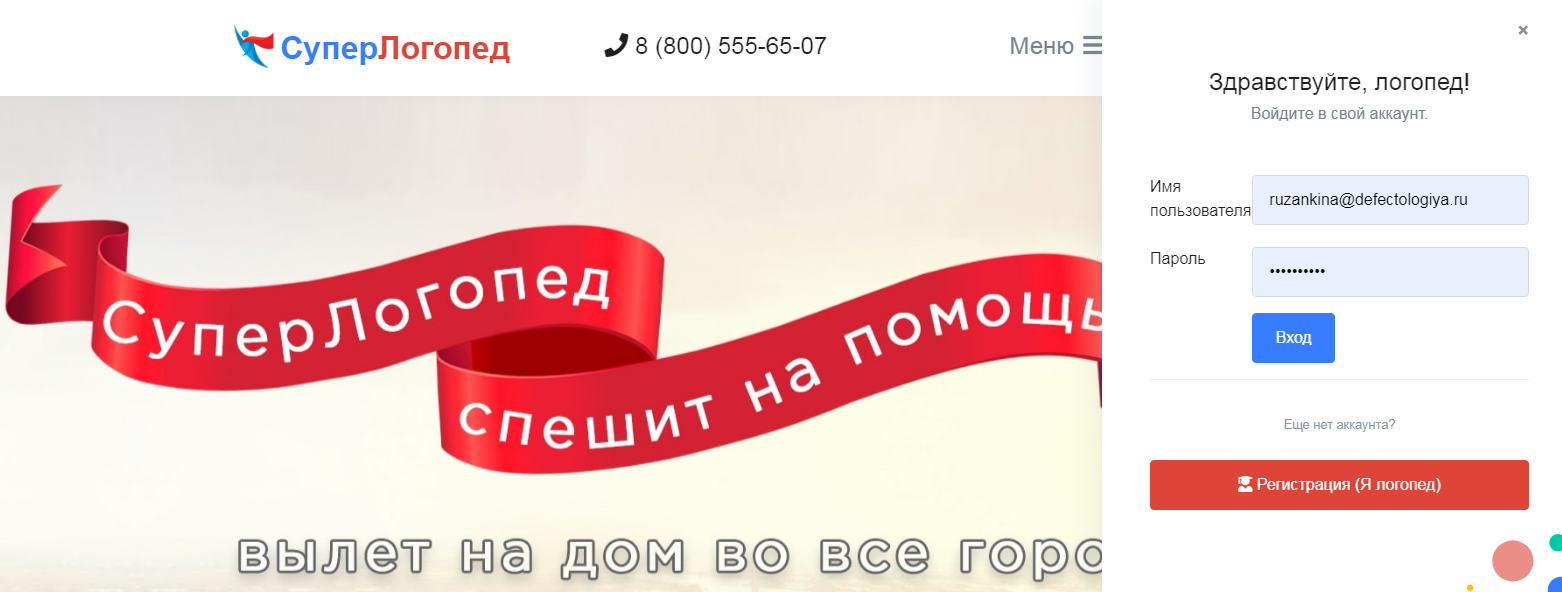 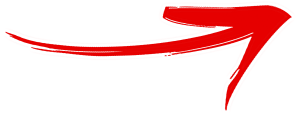 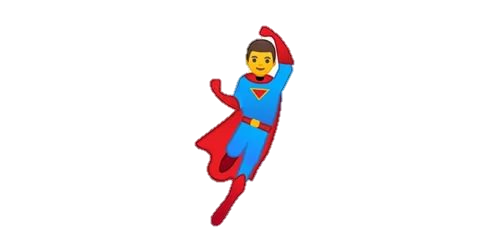 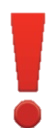 Перед просмотром занятия нужно авторизоваться на сайте СуперЛогопед
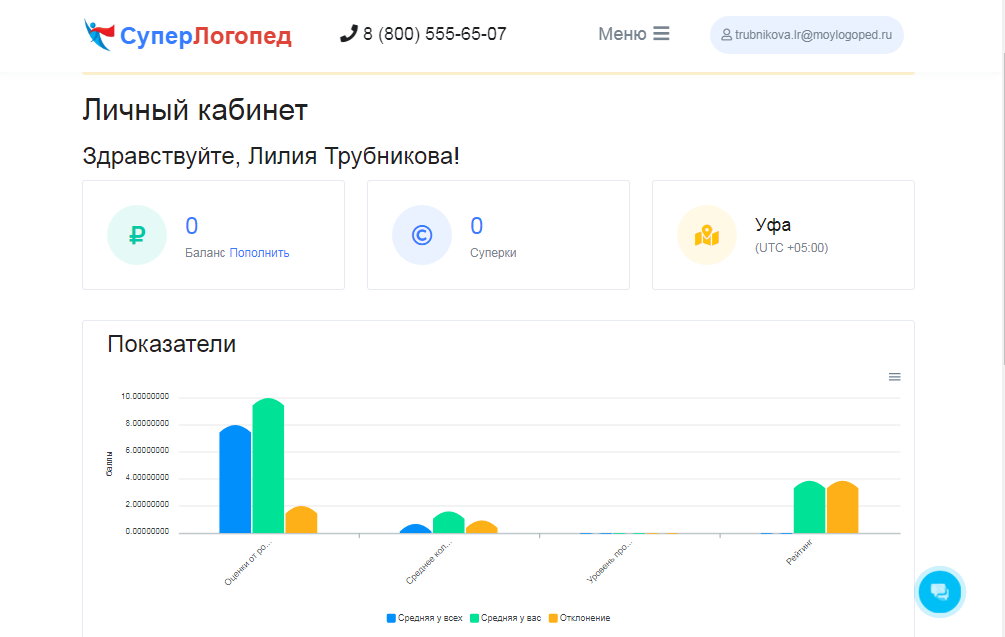 Онлайн класс для занятий
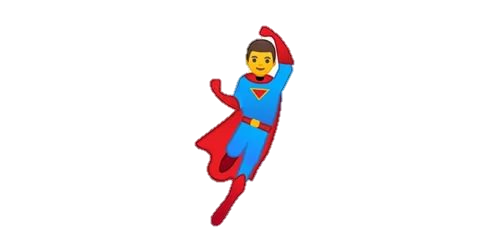 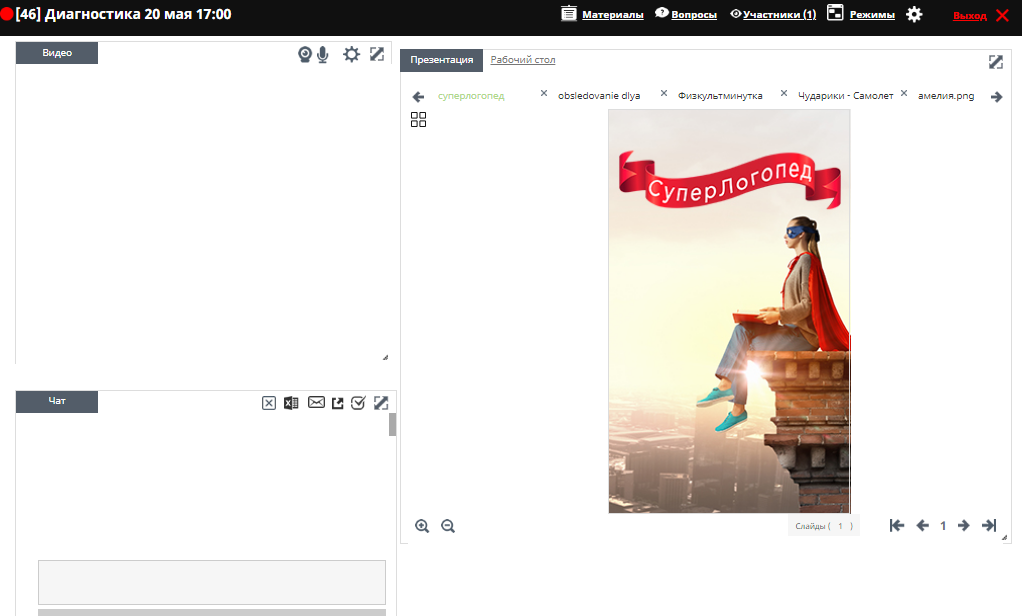 Регистрация на сайте pruffme.com
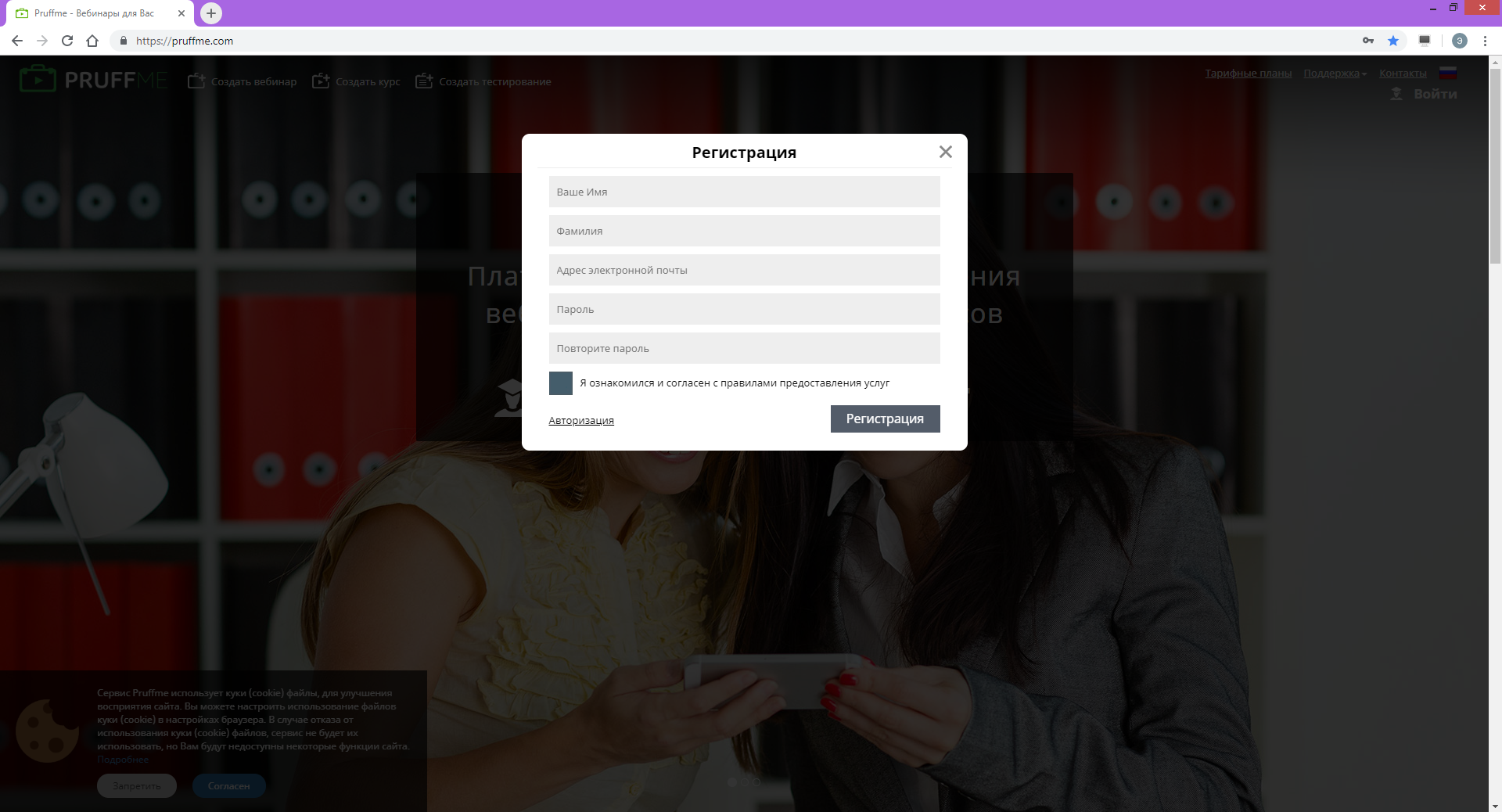 ШАГ 1
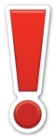 Для участия в обсуждении занятия нужно авторизоваться на сайте pruffme.com
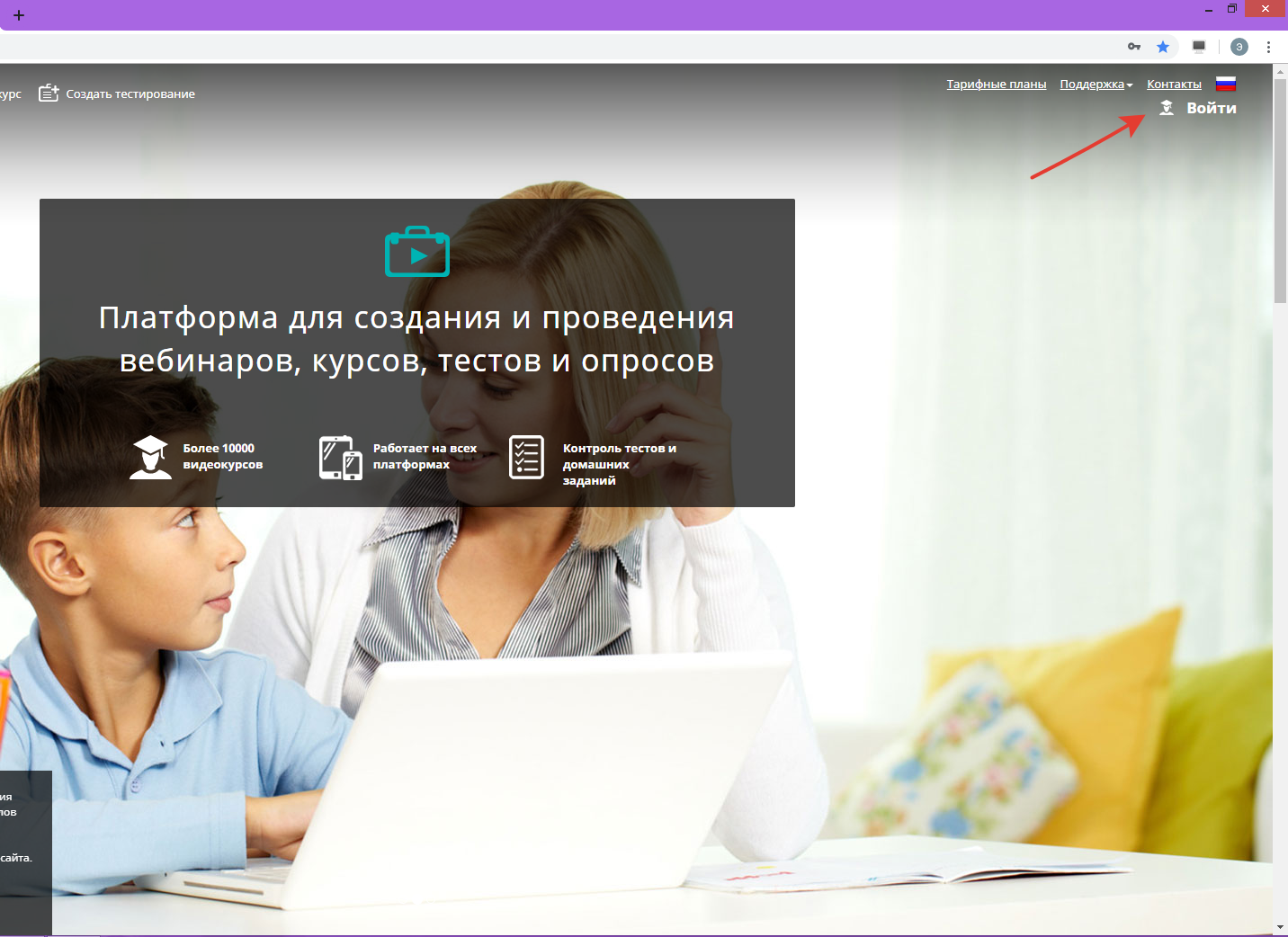 Вход в комнату для обсуждения занятия на сайте pruffme.com
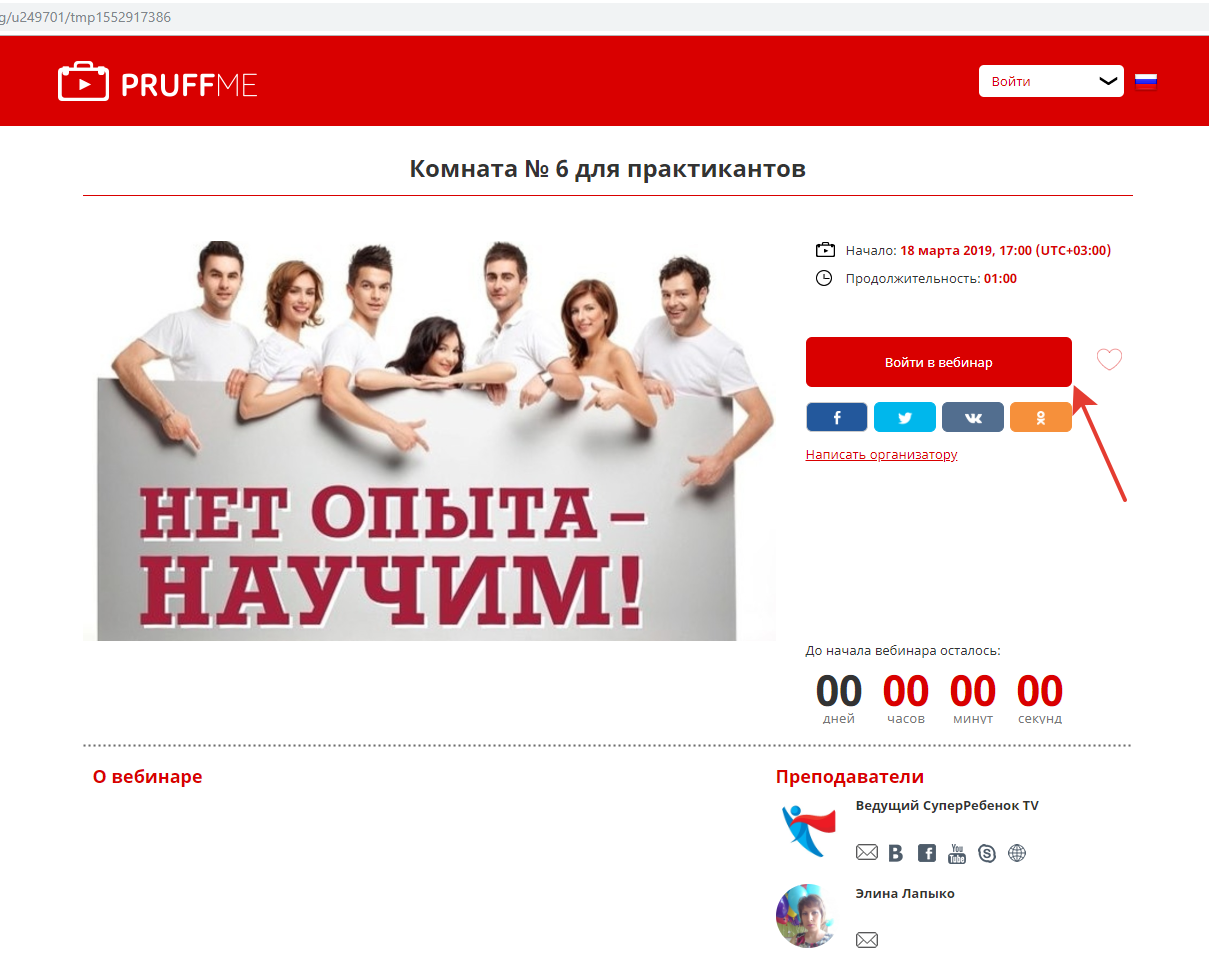 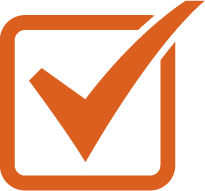 Логопедическая практика на рабочем месте. Онлайн на 30 дней 2490руб.
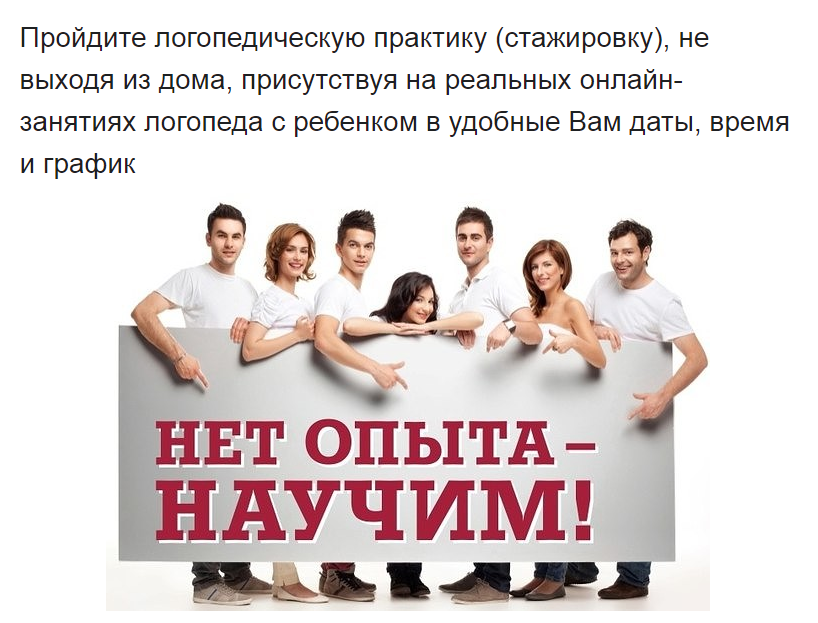 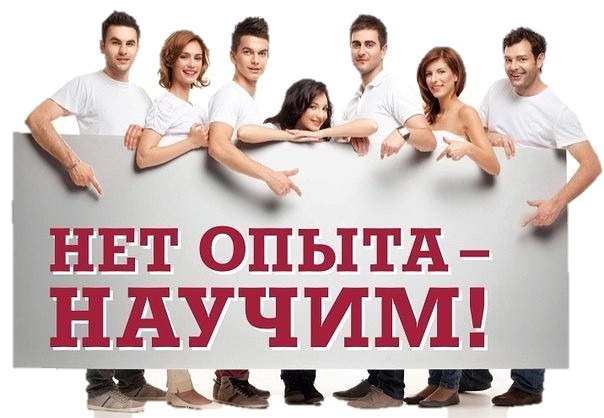 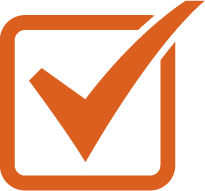 СПАСИБО 
ЗА ВНИМАНИЕ!